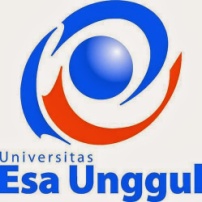 Simulasi Tanggap Darurat
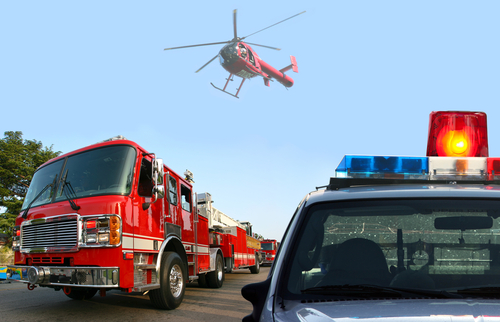 Disusun oleh:
Hendri Amirudin Anwar ST, MKKK
SKENARIO LATIHAN KEBAKARAN 
DAN EVAKUASI  TERPADU
SKENARIO LATIHAN KEBAKARAN 
DAN EVAKUASI  TERPADU
1.   PENDAHULUAN
PERISTIWA KEBAKARAN TIDAK MUNGKIN DICEGAH TOTAL,  MASIH DAPAT TERJADI.
KEBAKARAN DAPAT TERJADI KARENA  KELALAIAN PENGELOLA, MAUPUN KARENA KESENGAJAAN.
 KESIAGAAN DAN KEWASPADAAN PARA PETUGAS YANG TERUS MENERUS (CONSTANT VIGILANCE)  SANGAT PENTING.
PARA PETUGAS HARUS DILATIH UNTUK MENINGKATKAN KETRAMPILAN + KEMAMPUAN   MENANGGULANGI KEBAKARAN      SEHINGGA KERUSAKAN + KERUGIAN  DAPAT DITEKAN SEKECIL MUNGKIN.
DENGAN PELATIHAN PARA PETUGAS AKAN DAPAT MELAKSANAKAN TUGASNYA  DENGAN BAIK,      DALAM KEADAAN “PERCAYA DIRI” DAN TIDAK PANIK.
MENGETAHUI DENGAN JELAS, APA YANG HARUS DILAKUKAN  DAN TIDAK BOLEH DILAKUKAN, SEHINGGA USAHA PENANGGULANGAN KEBAKARAN DAPAT DILAKUKAN DENGAN CEPAT DAN TEPAT.
2. PELATIHAN KEBAKARAN 
SANGAT PENTING DILAKSANAKAN  SECARA BERKALA DAN TERATUR
PELATIHAN TERDIRI DARI :
  PELATIHAN KERING (DRY) : MEMPERAGAKAN
  PELATIHAN BASAH (WET)  : MEMAKAI AIR
  PELATIHAN HIDUP (LIVE)   : MEMAKAI API
PELATIHAN SIMULASI : DILAKUKAN UNTUK MENGUJI  DAN MENG-EVALUASI KEMAMPUAN DAN KETANGGUHAN PARA PETUGAS, UNTUK MENDETEKSI KELEMAHAN DAN KEKURANGAN YANG MUNGKIN TERDAPAT DIDALAM PROSEDUR KEBAKARAN.
DENGAN DEMIKIAN, PENYEMPURNAAN PROSEDUR DAPAT DILAKUKAN SEHINGGA  UP TO DATE
3. MANFAAT
MENINGKATKAN PEMAHAMAN, KETRAMPILAN DAN DISPLIN PARA PETUGAS.
MEMBERIKAN PENGERTIAN KEPADA KARYAWAN AGAR TIDAK PANIK DAN SUPAYA BERPRILAKU SESUAI PROSEDUR.
UNTUK MENILAI APAKAH SISTEM PERINGATAN  DINI TELAH BEKERJA DENGAN BAIK, 
MENGADAKAN EVALUASI APAKAH KOORDINASI, KOMUNIKASI DAN KERJASAMA ANTARA KOMPONEN PETUGAS TELAH TERCAPAI DENGAN BAIK.
MENINGKATKAN  RASA  AMAN  BAGI  KARYAWAN        MENINGKATKAN CITRA DARI PERUSAHAAN.
4.  JADWAL RENCANA LATIHAN & JENIS KEGIATAN (CONTOH)
5.  SKENARIO UMUM 
LATIHAN PENANGGULANGAN  KEADAAN DARURAT ?
SUPAYA  PELATIHAN INI DIDISKUSIKAN

6.  PENUTUP
PELATIHAN      SIMULASI PERLU DIPROGRAMKAN
HASIL PELATIHAN, SUPAYA DIREVIEW BERSAMA DENGAN TOP MANAGEMENT, SEHINGGA PERBAIKAN PROSEDUR DAPAT DIBUAT DAN LANGSUNG DIIMPLEMENTASIKAN.
PIMPINAN HARUS KOMMITED UNTUK PELAKSANAAN PELATIHAN SIMULASI.
SKENARIO LATIHAN KEADAAN DARURAT (CONTOH)
TANGGAL 	:  …..………………….  JAM : ……………………..
LOKASI 	: ……………………………………………………….
TUJUAN	:
MENGUKUR KESIAPAN, KERJASAMA DAN KOODRINASI  SEMUA PETUGAS DALAM MENGHADAPI SITUASI KEADAAN DARURAT.
MENYAKINKAN BAHWA PROSEDUR KEADAAN DARURAT  TELAH BERJALAN  DENGAN BAIK.
MENGUKUR SISTEM KOMUNIKASI  SELAMA  KEADAAN DARURAT.
MACAM INSIDEN :
KEBAKARAN DI ……..
KORBAN (BERAPA ORANG & JENIS LUKA).
OBSERVATOR : …… TEAM (SUPAYA DITUNJUK)
OBJEK OBSERVASI
OPERASI UNIT / TEMPAT YANG TERBAKAR
PEMADAMAN KEBAKARAN
PERAWATAN MEDIS & RESCUE
SEKURITI
KOMUNIKASI
KOORDINASI PENANGGULANGAN
REGU PELAYANAN (SERVICES)
TINGKAT KETANGGAPAN & PARTISIPASI KARYAWAN
HUBUNGAN DENGAN PIHAK KETIGA
EFEKTIVITAS POSKO
DSB.
URAIAN SKENARIO
SUPAYA  DIURAIKAN URUTAN KEJADIAN MULAI DARI  DITEMUKANNYA KEBAKARAN, PROSES LANJUT KEBAKARAN YANG SEMAKIN MEMBESAR, PROSES KETERLIBATAN SEMUA UNSUR PETUGAS HINGGA KEBAKARANNYA DAPAT DIKUASAI DAN DIPADAMKAN  TANDA AMAN DIBERIKAN

CATATAN
SKENARIO YANG DISUSUN DIATAS, TIDAK HARUS MENGIKAT, NAMUN DIPERLUKAN IMPROVISASI  DILAPANGAN MELIHAT SITUASI DAN KONDISI PADA WAKTU LATIHAN.
TINDAK LANJUT
SETELAH SELESAI LATIHAN, TEAM OBSERVASI, BERSAMA  TEAM   INTI PETUGAS DAN MANAGEMEN, MELAKUKAN  “RAPAT KRITIK”, UNTUK MENGEVALUASI LATIHAN PENANGGULANGAN DARURAT BERTEMPAT DI POSKO.
SKENARIO LATIHAN KEADAAN DARURAT (CONTOH)
TANGGAL 	:  …..………………….  JAM : ……………………..
LOKASI 	: ……………………………………………………….
TUJUAN	:
MENGUKUR KESIAPAN, KERJASAMA DAN KOODRINASI  SEMUA PETUGAS DALAM MENGHADAPI SITUASI KEADAAN DARURAT.
MENYAKINKAN BAHWA PROSEDUR KEADAAN DARURAT  TELAH BERJALAN  DENGAN BAIK.
MENGUKUR SISTEM KOMUNIKASI  SELAMA  KEADAAN DARURAT.
MACAM INSIDEN :
KEBAKARAN DI ……..
KORBAN (BERAPA ORANG & JENIS LUKA).
OBSERVATOR : …… TEAM (SUPAYA DITUNJUK)
OBJEK OBSERVASI
OPERASI UNIT / TEMPAT YANG TERBAKAR
PEMADAMAN KEBAKARAN
PERAWATAN MEDIS & RESCUE
SEKURITI
KOMUNIKASI
KOORDINASI PENANGGULANGAN
REGU PELAYANAN (SERVICES)
TINGKAT KETANGGAPAN & PARTISIPASI KARYAWAN
HUBUNGAN DENGAN PIHAK KETIGA
EFEKTIVITAS POSKO
DSB.
URAIAN SKENARIO
SUPAYA  DIURAIKAN URUTAN KEJADIAN MULAI DARI  DITEMUKANNYA KEBAKARAN, PROSES LANJUT KEBAKARAN YANG SEMAKIN MEMBESAR, PROSES KETERLIBATAN SEMUA UNSUR PETUGAS HINGGA KEBAKARANNYA DAPAT DIKUASAI DAN DIPADAMKAN  TANDA AMAN DIBERIKAN

CATATAN
SKENARIO YANG DISUSUN DIATAS, TIDAK HARUS MENGIKAT, NAMUN DIPERLUKAN IMPROVISASI  DILAPANGAN MELIHAT SITUASI DAN KONDISI PADA WAKTU LATIHAN.
TINDAK LANJUT
SETELAH SELESAI LATIHAN, TEAM OBSERVASI, BERSAMA  TEAM   INTI PETUGAS DAN MANAGEMEN, MELAKUKAN  “RAPAT KRITIK”, UNTUK MENGEVALUASI LATIHAN PENANGGULANGAN DARURAT BERTEMPAT DI POSKO.
Kronologi Peristiwa Kebakaran
Format Skenario Latihan / Gladi  Pemadam Kebakaran
Waktu / tempat/ lokasi 
Tujuan
Ruang Lingkup
Kronologi Peristiwa
Alur / Bagan Proses simulasi 
Matrik Skenario
Diagram Jalur  Evakuasi
Skenario Penanganan Bahaya Kebakaran
Contoh Kronologi Peristiwa Kebakaran
Terima kasih & Sampai Jumpa di Pertemuan Selanjutnya
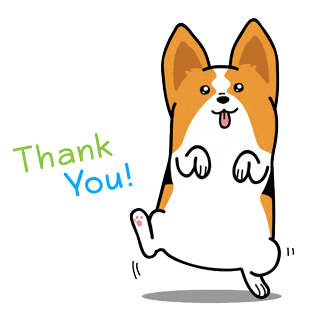